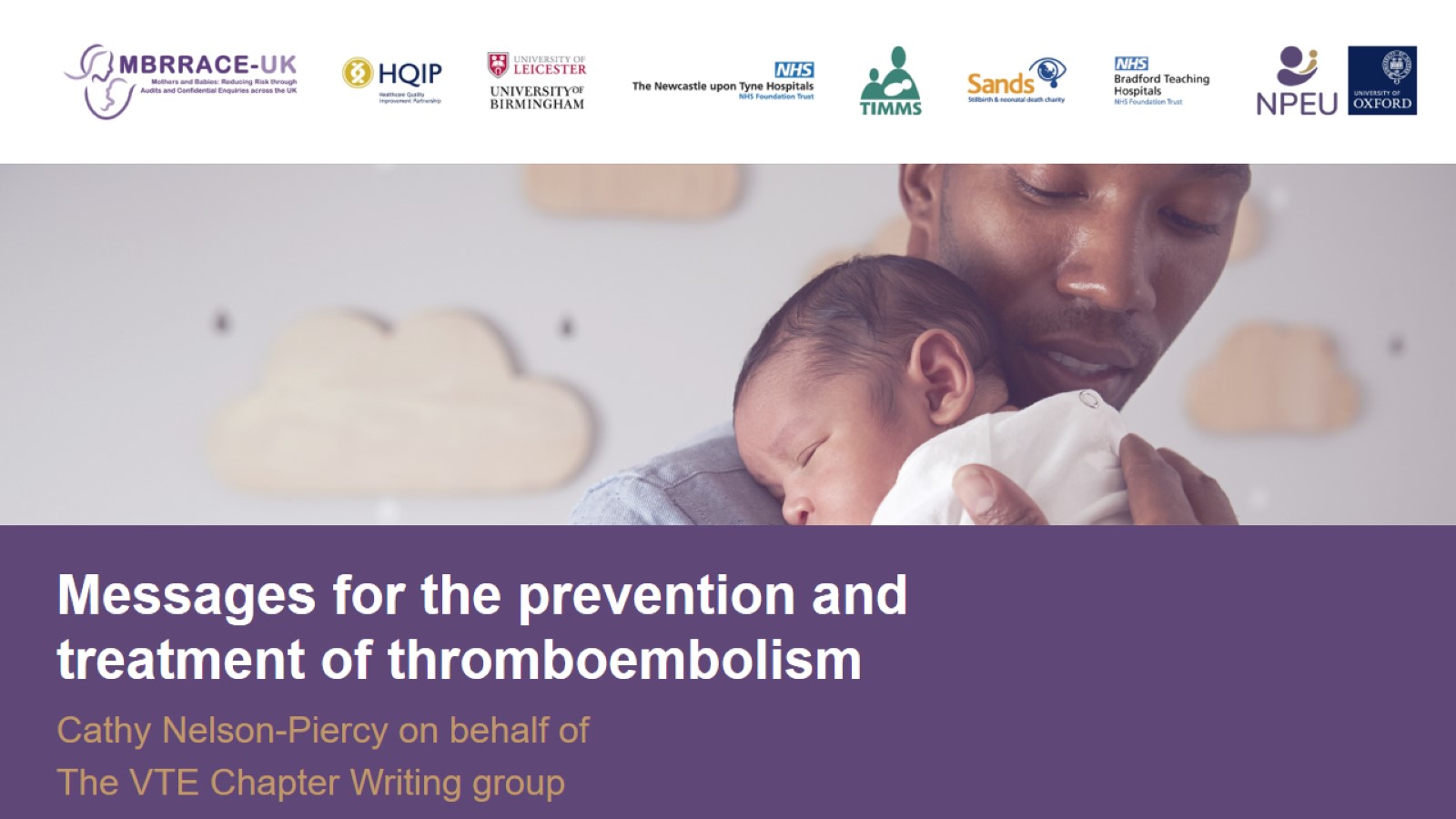 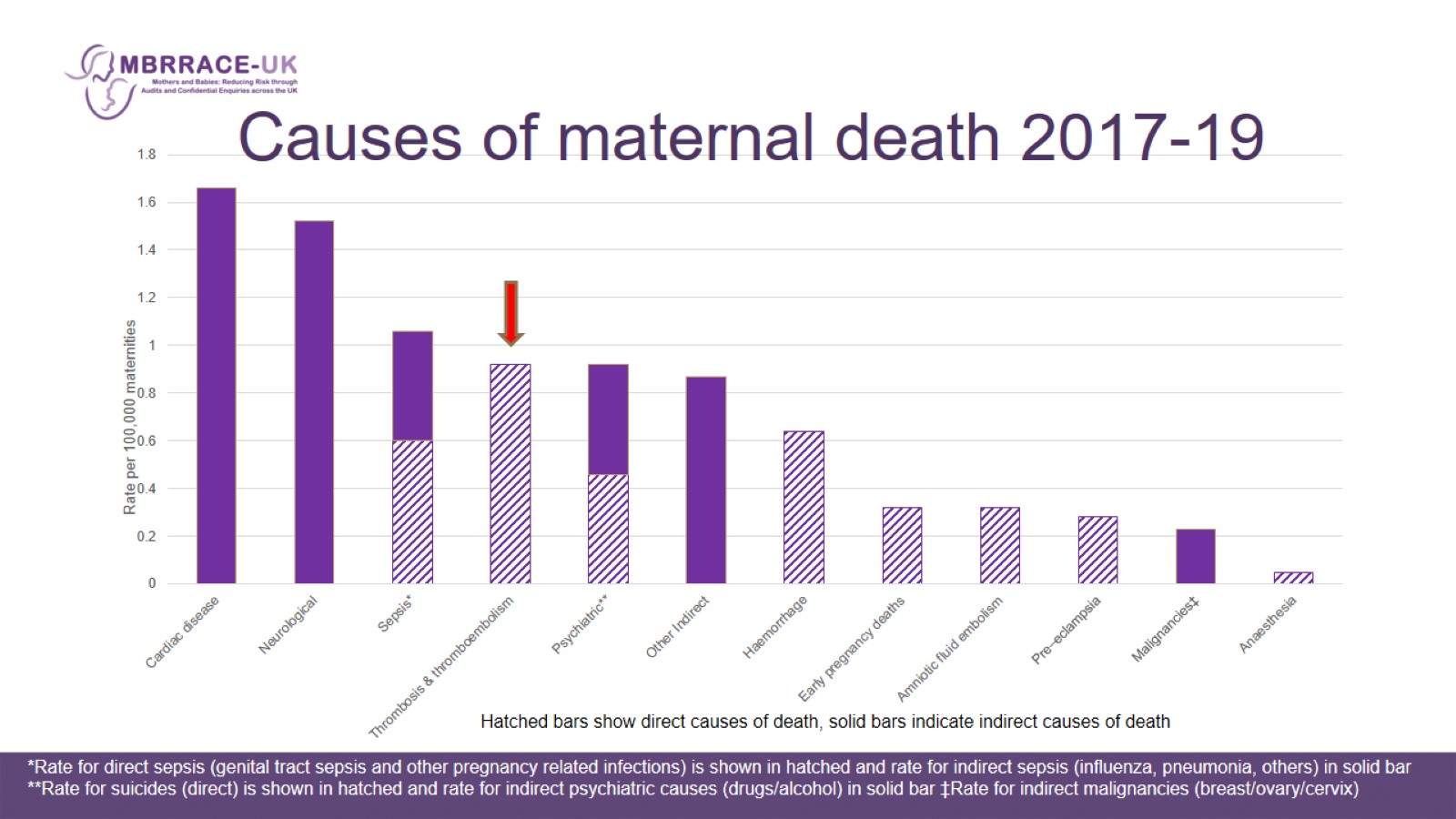 Causes of maternal death 2017-19
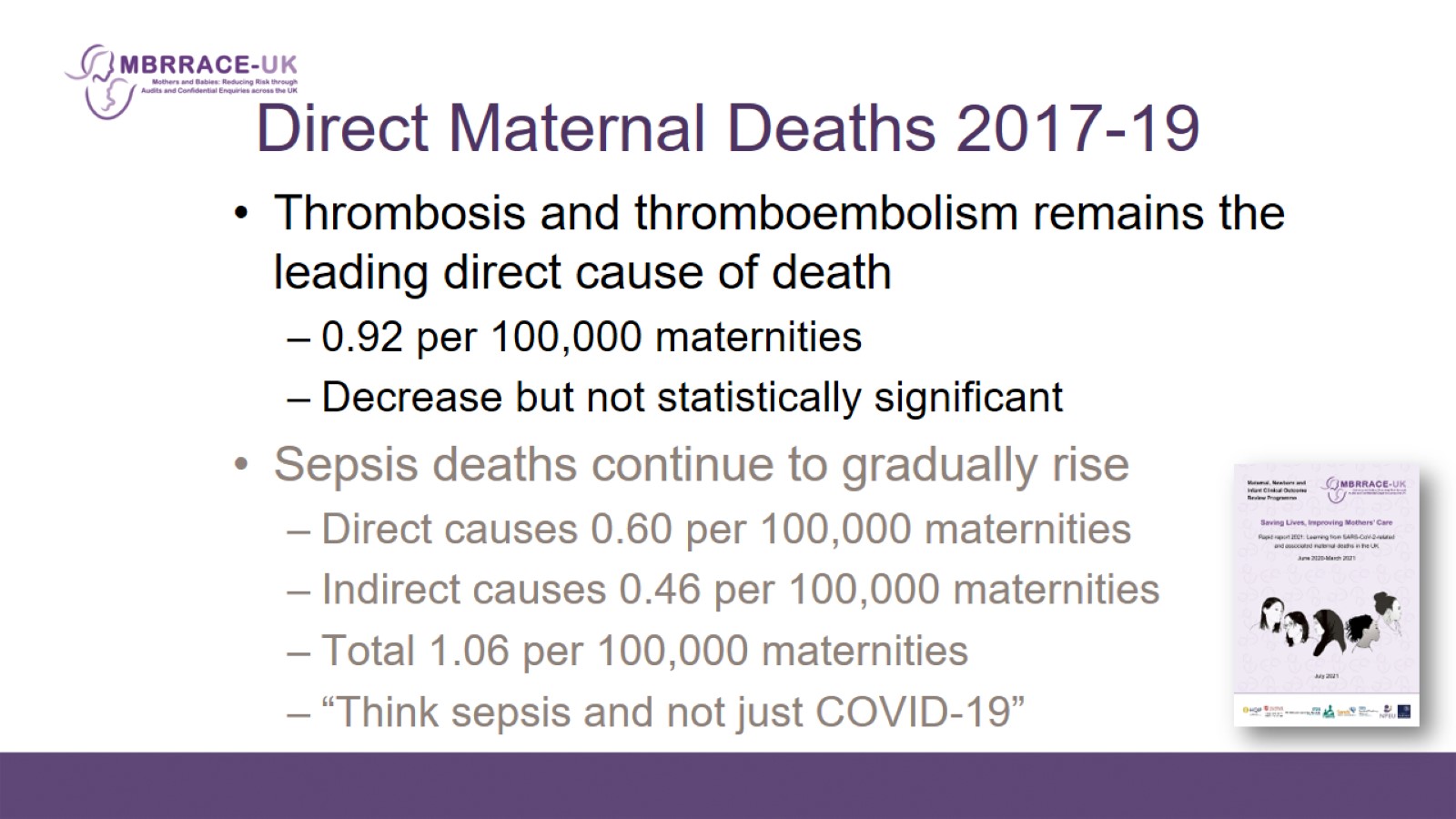 Direct Maternal Deaths 2017-19
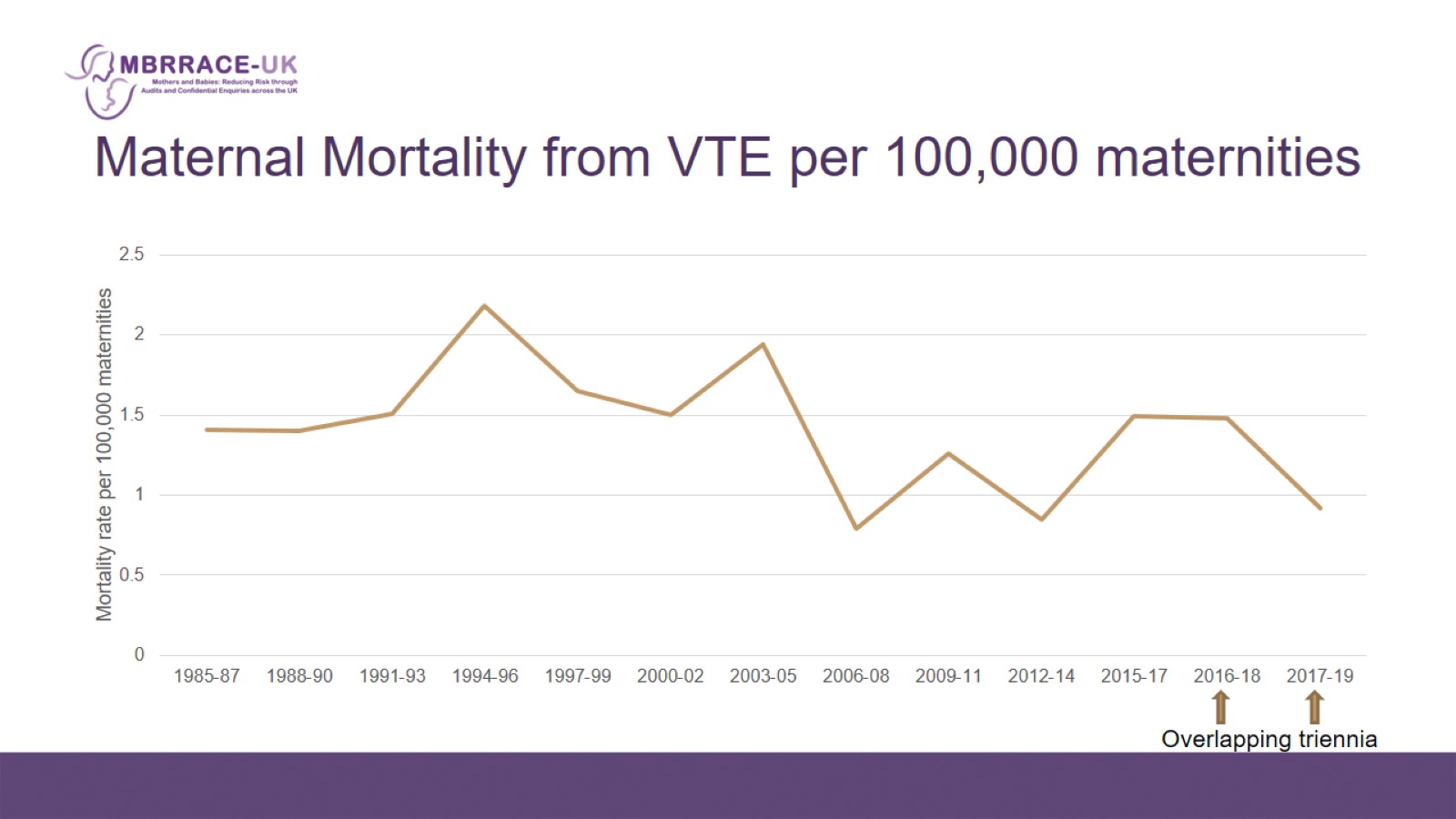 Maternal Mortality from VTE per 100,000 maternities
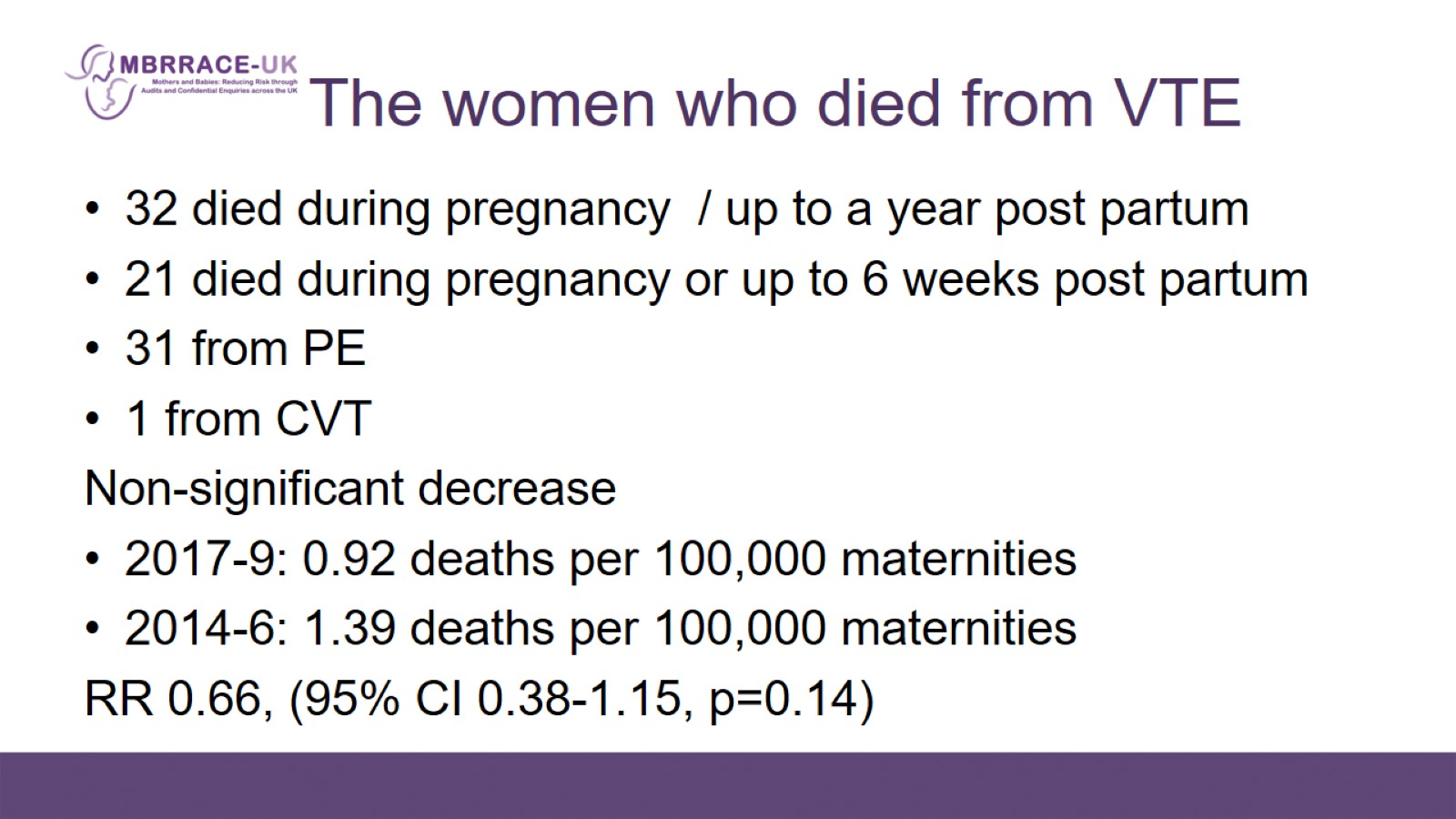 The women who died from VTE
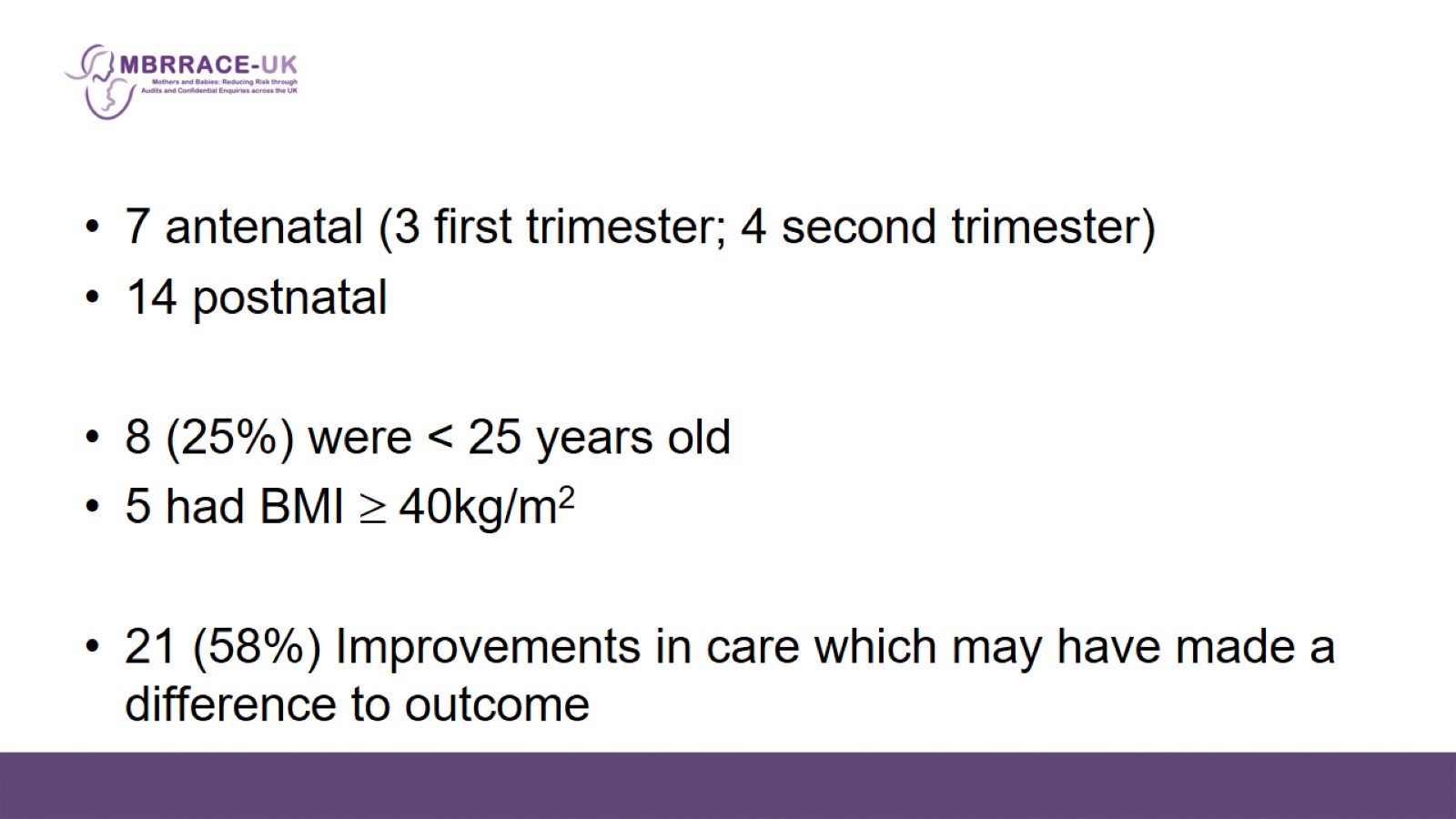 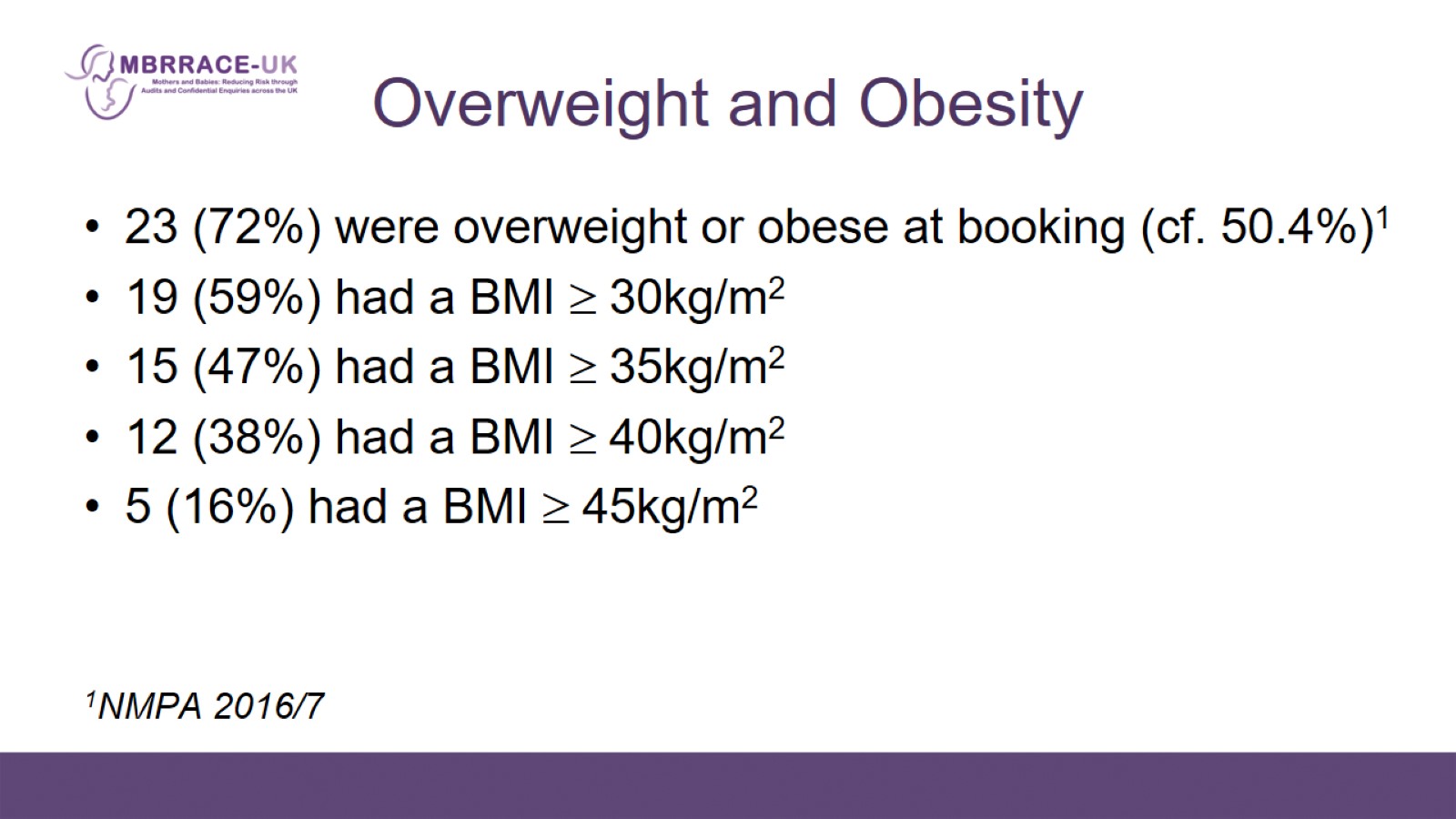 Overweight and Obesity
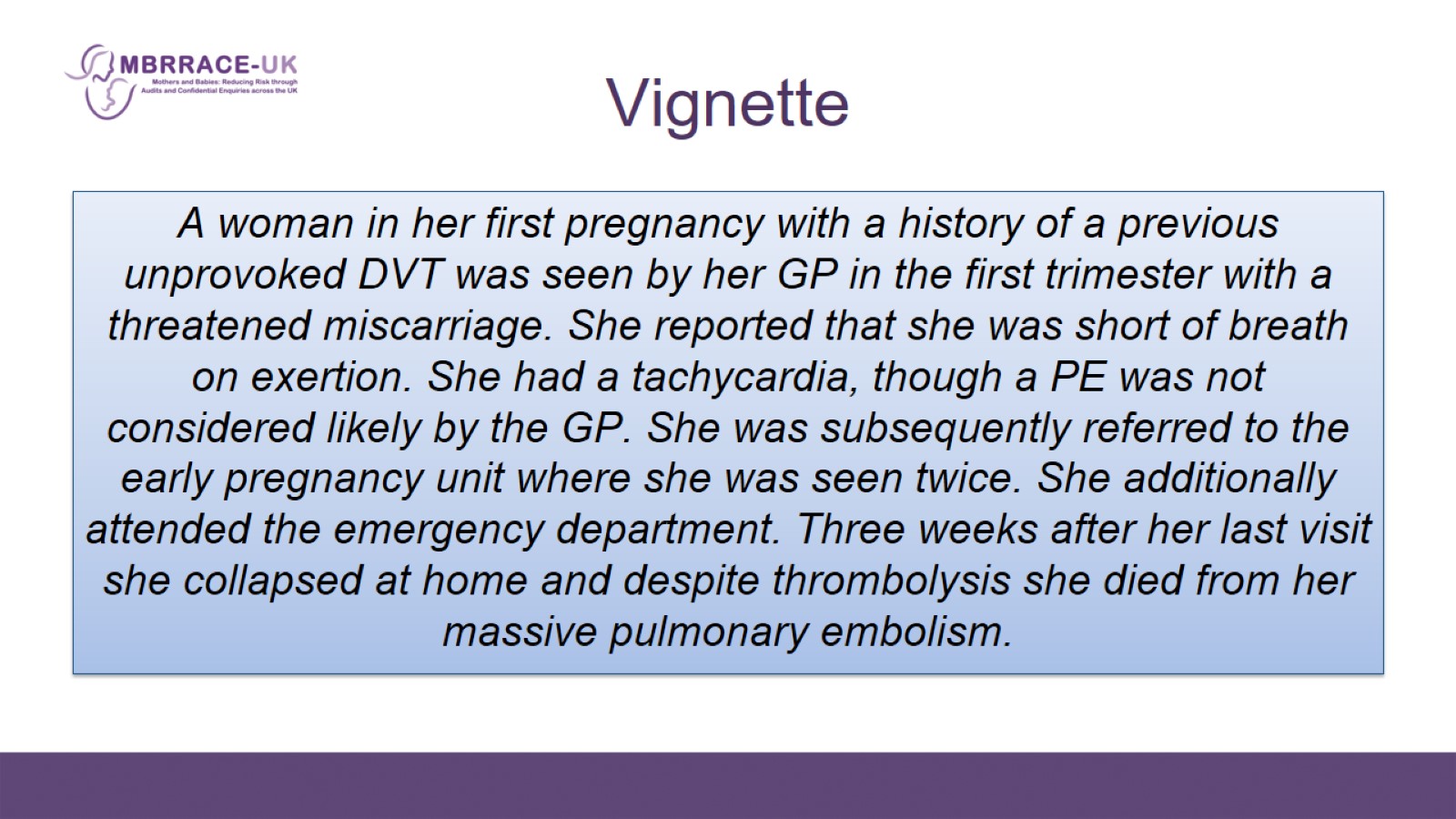 Vignette
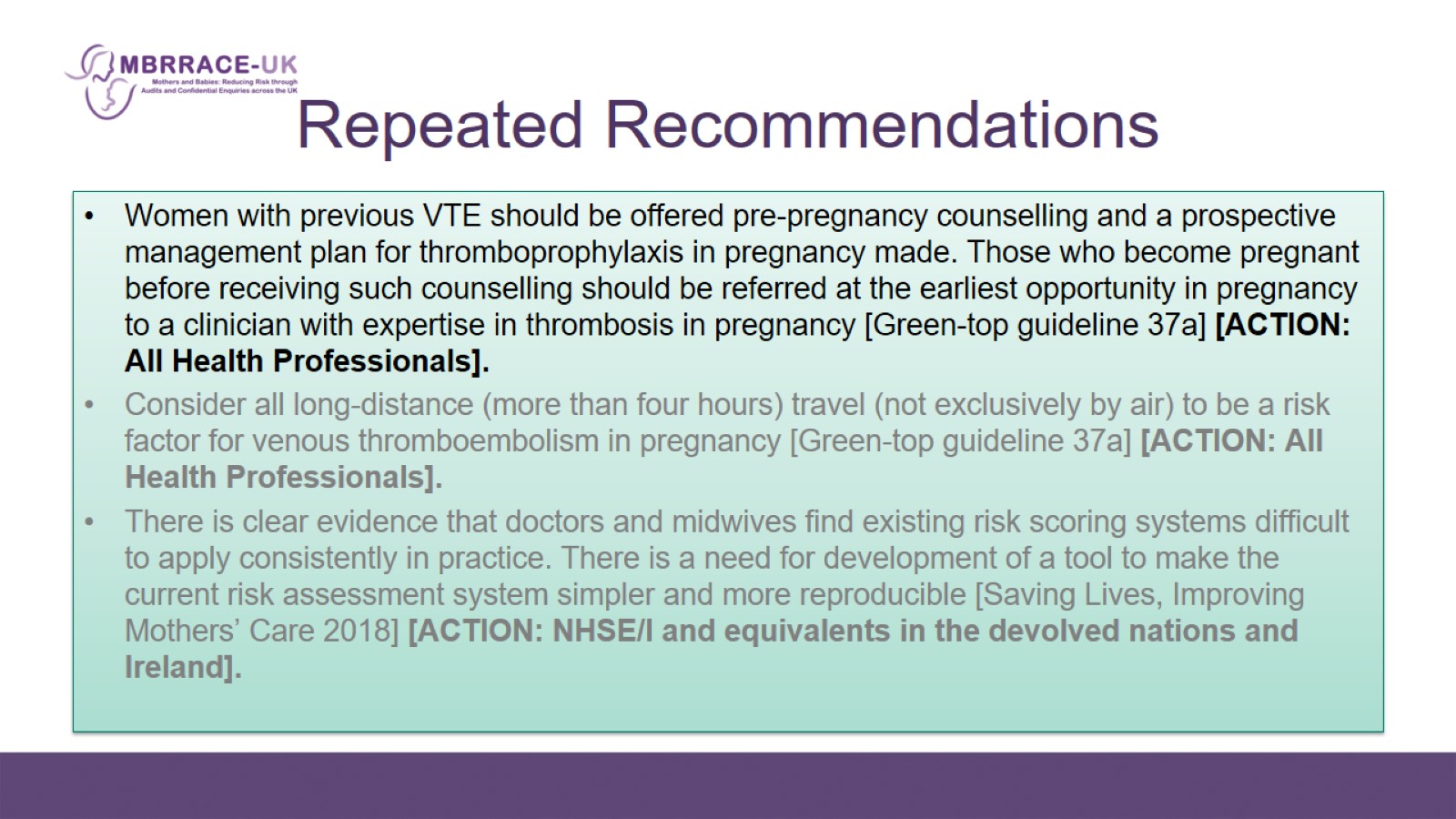 Repeated Recommendations
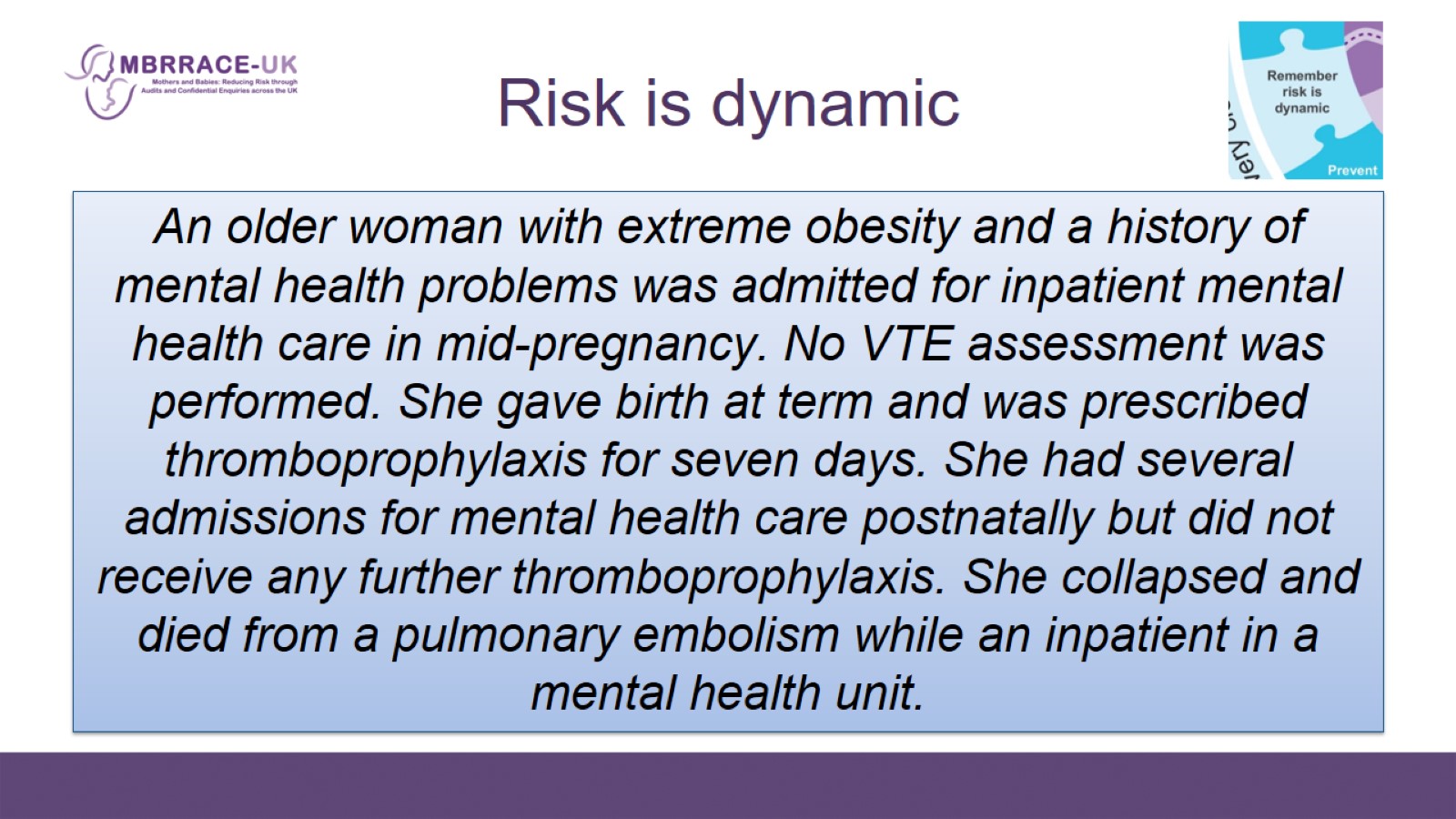 Risk is dynamic
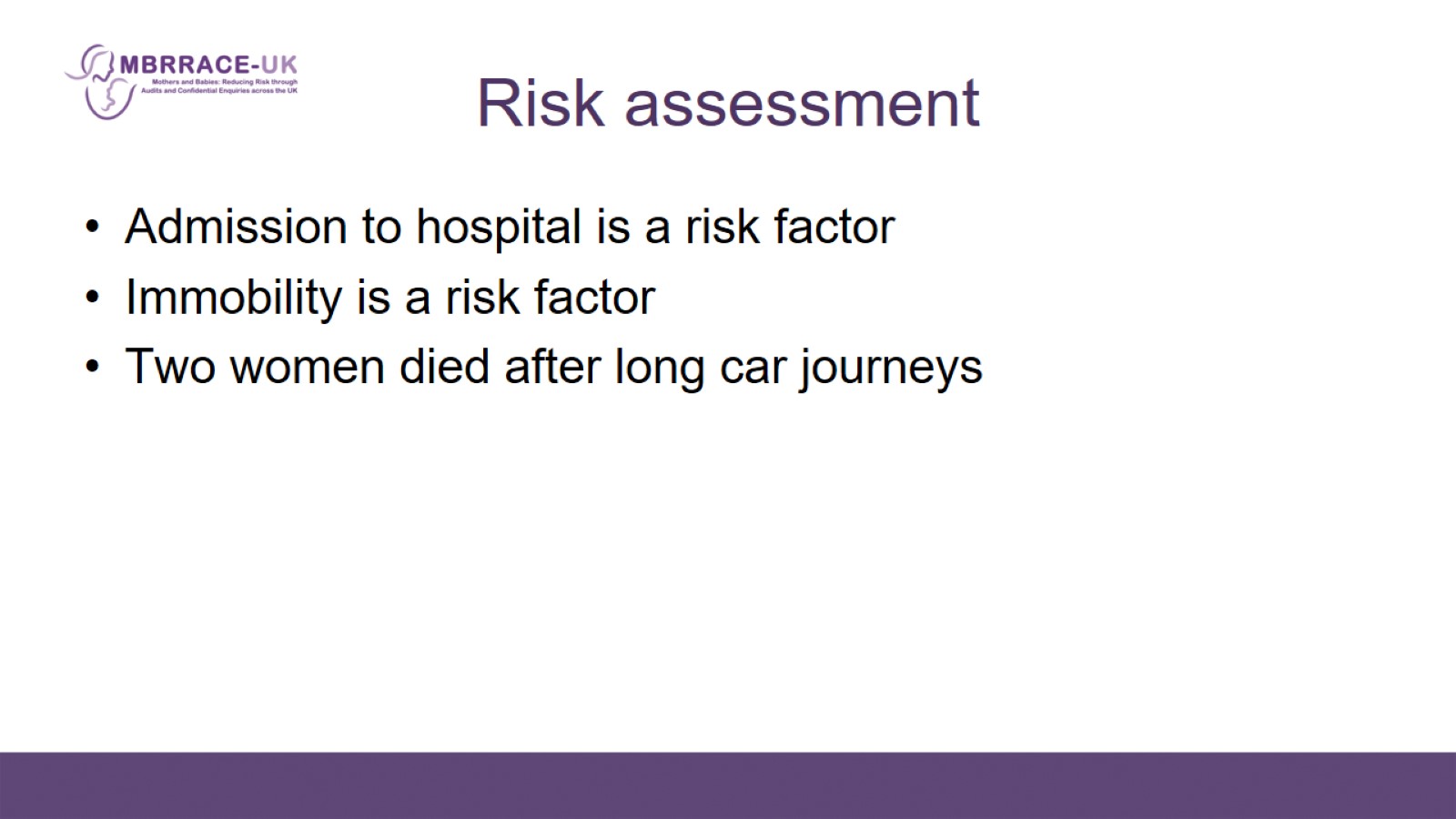 Risk assessment
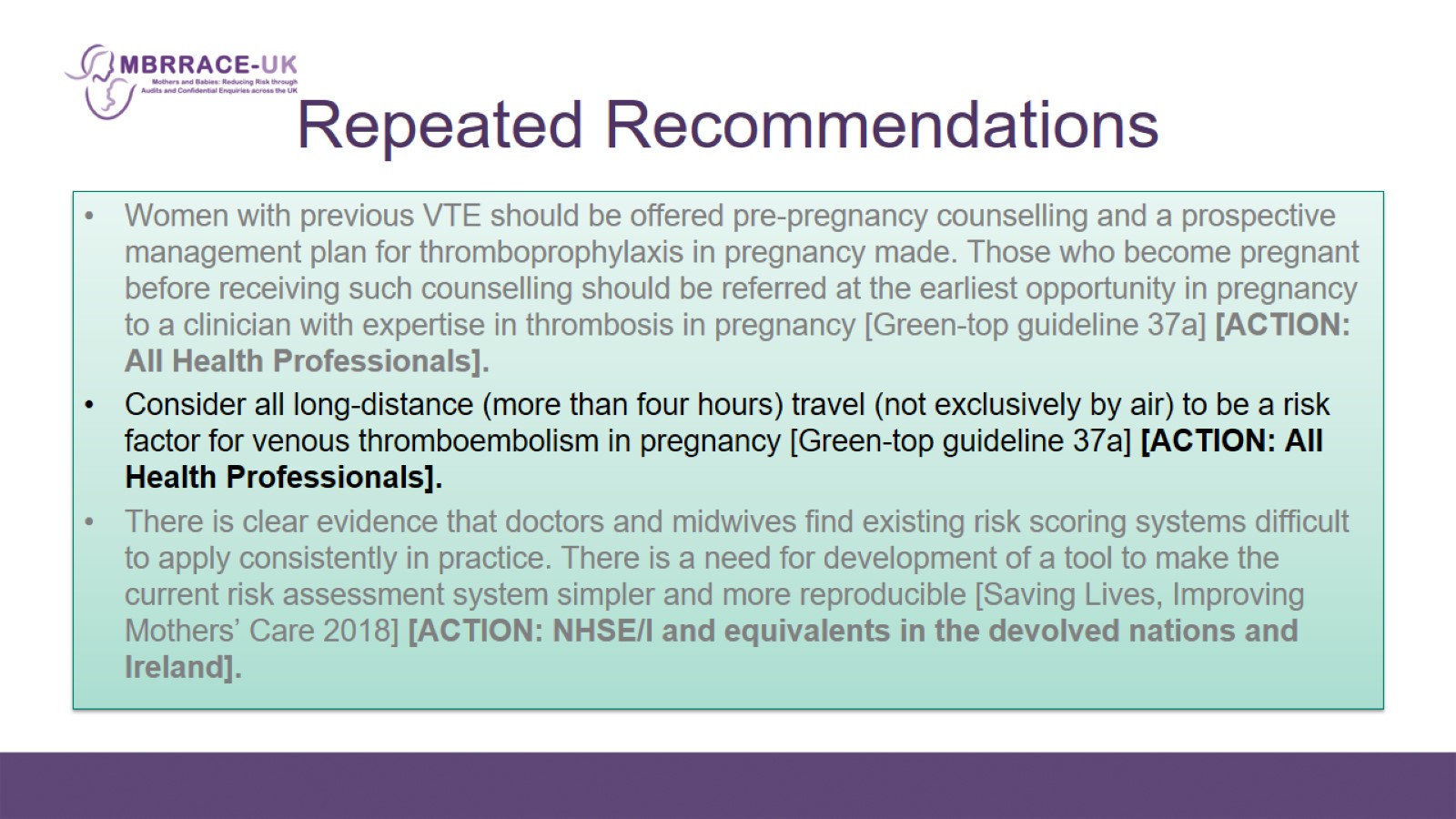 Repeated Recommendations
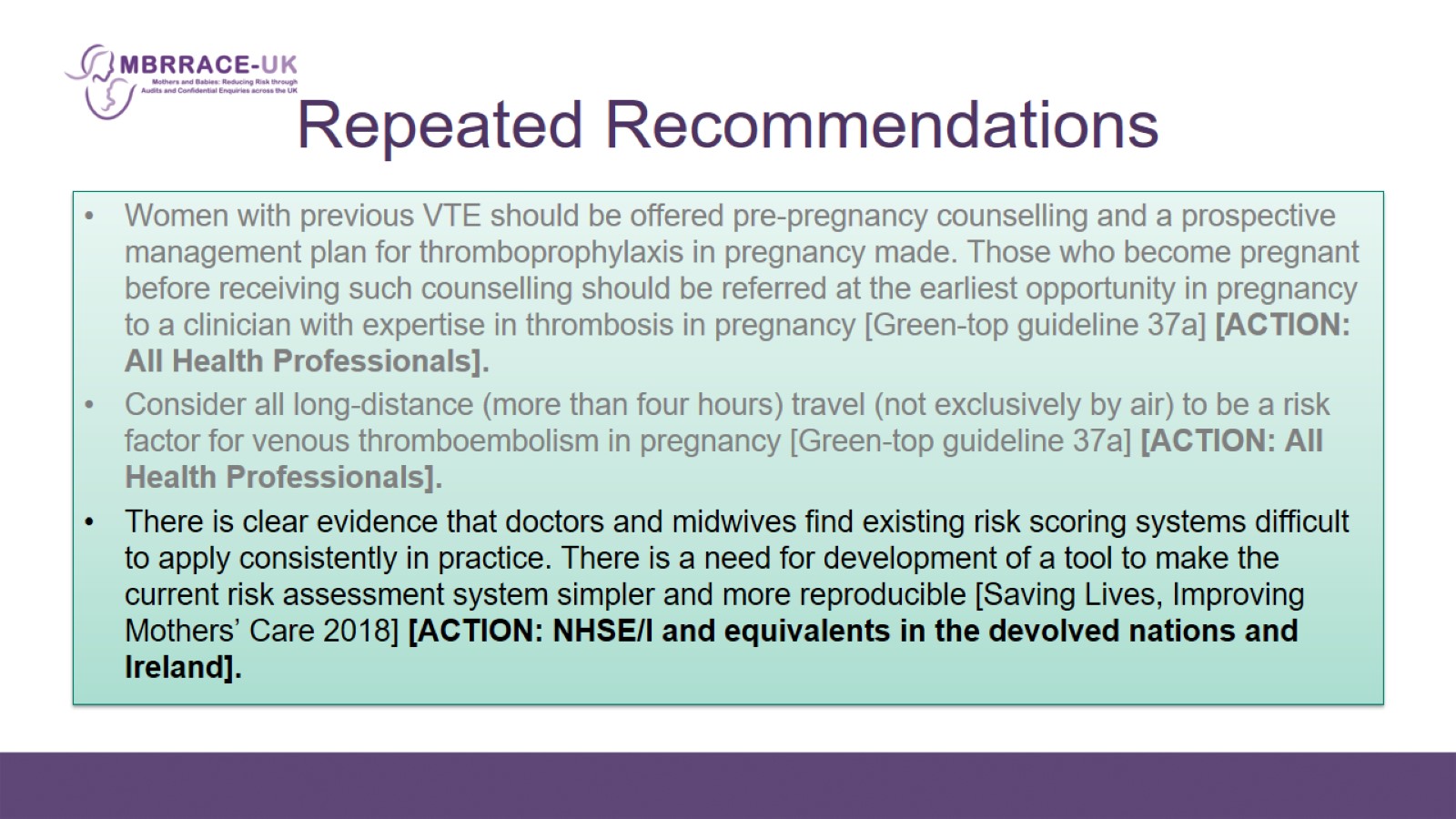 Repeated Recommendations
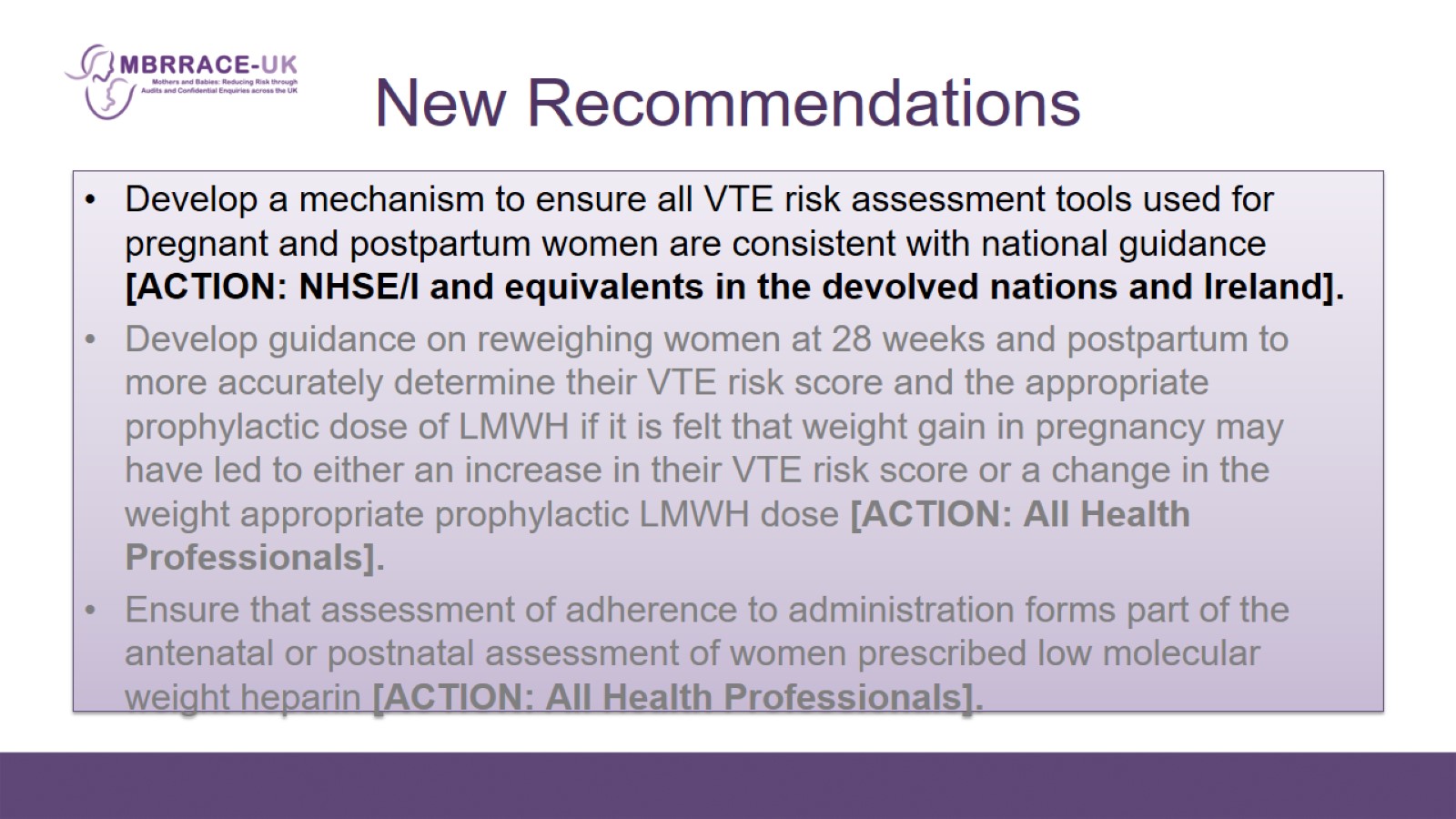 New Recommendations
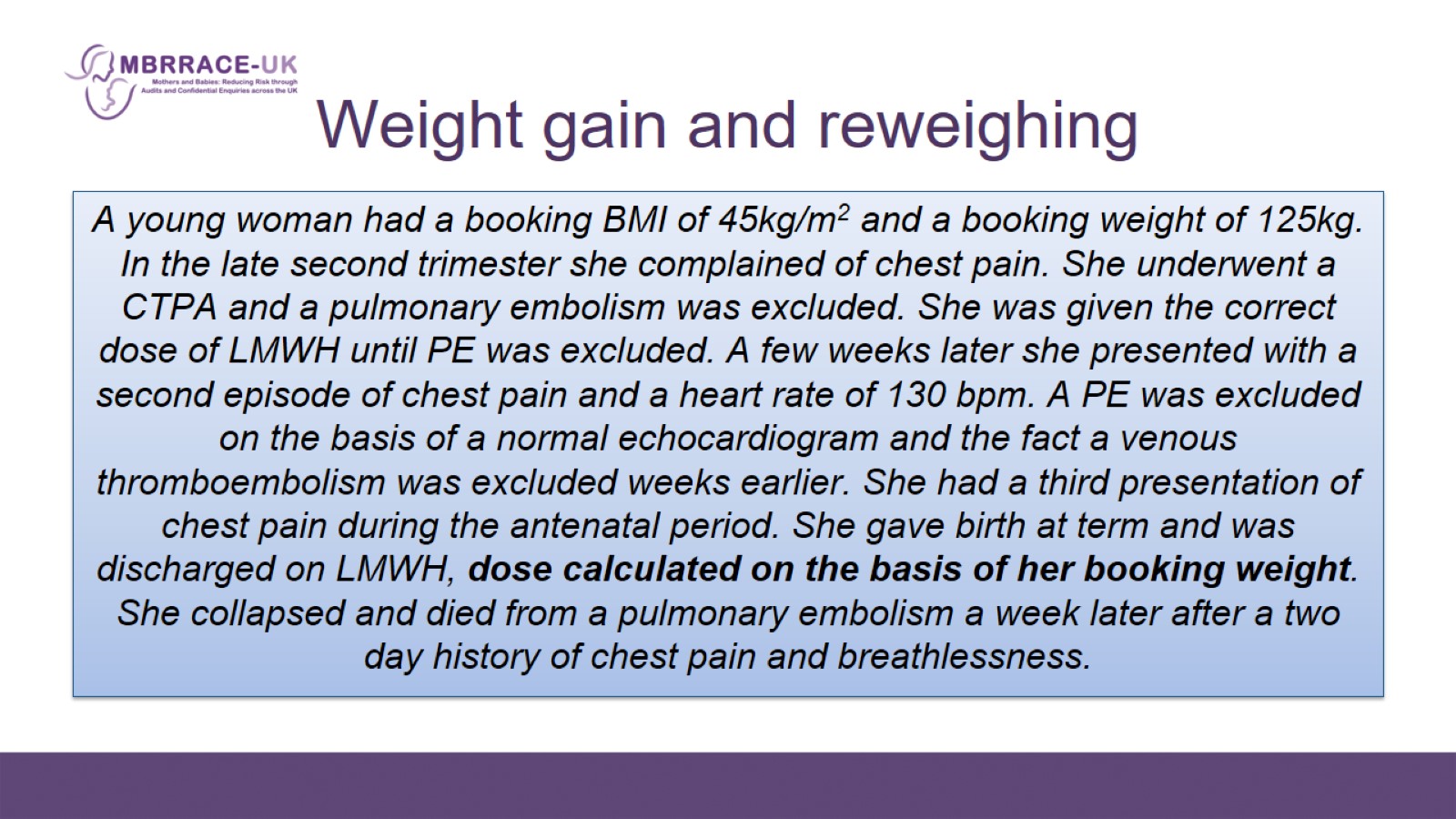 Weight gain and reweighing
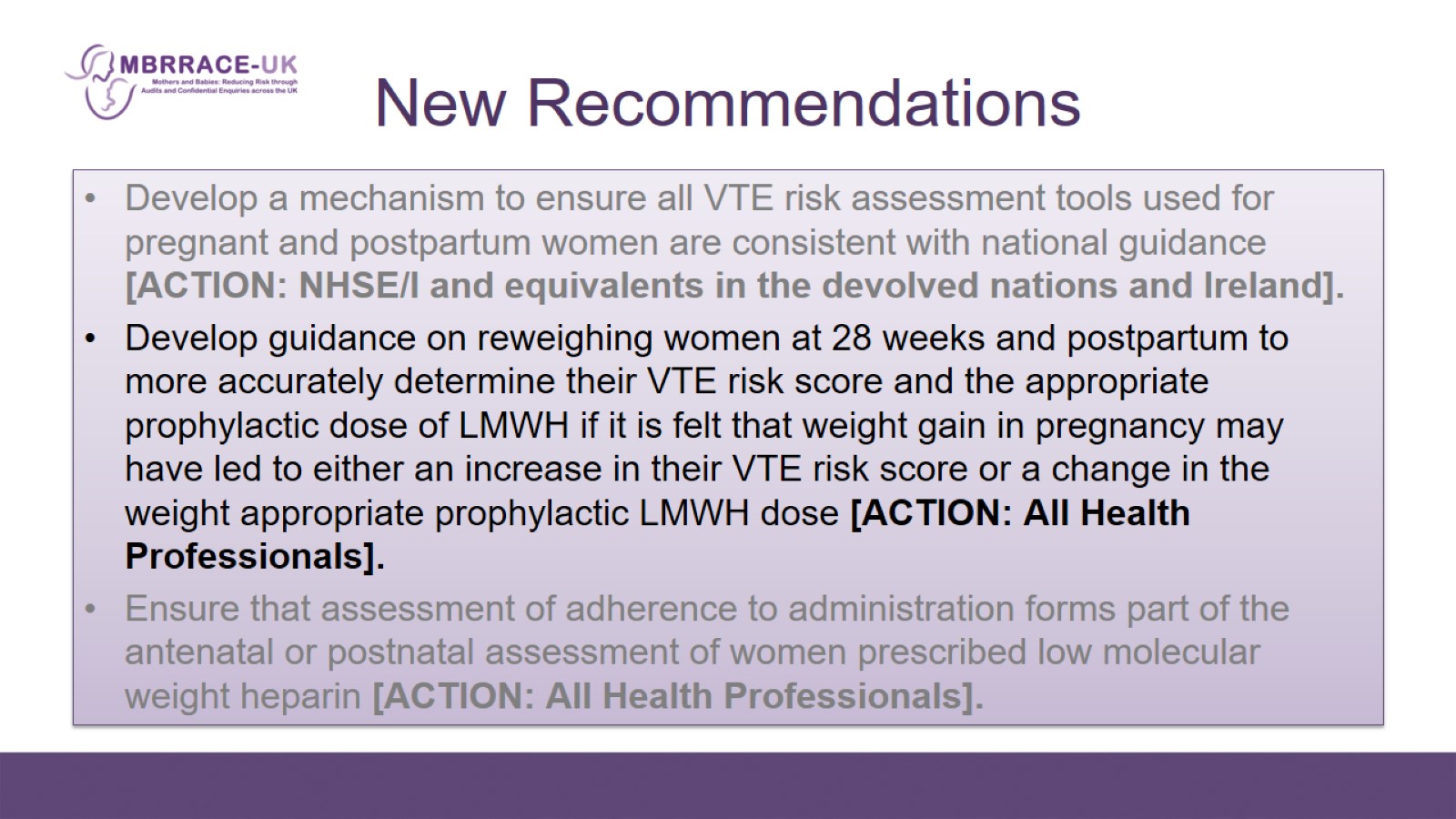 New Recommendations
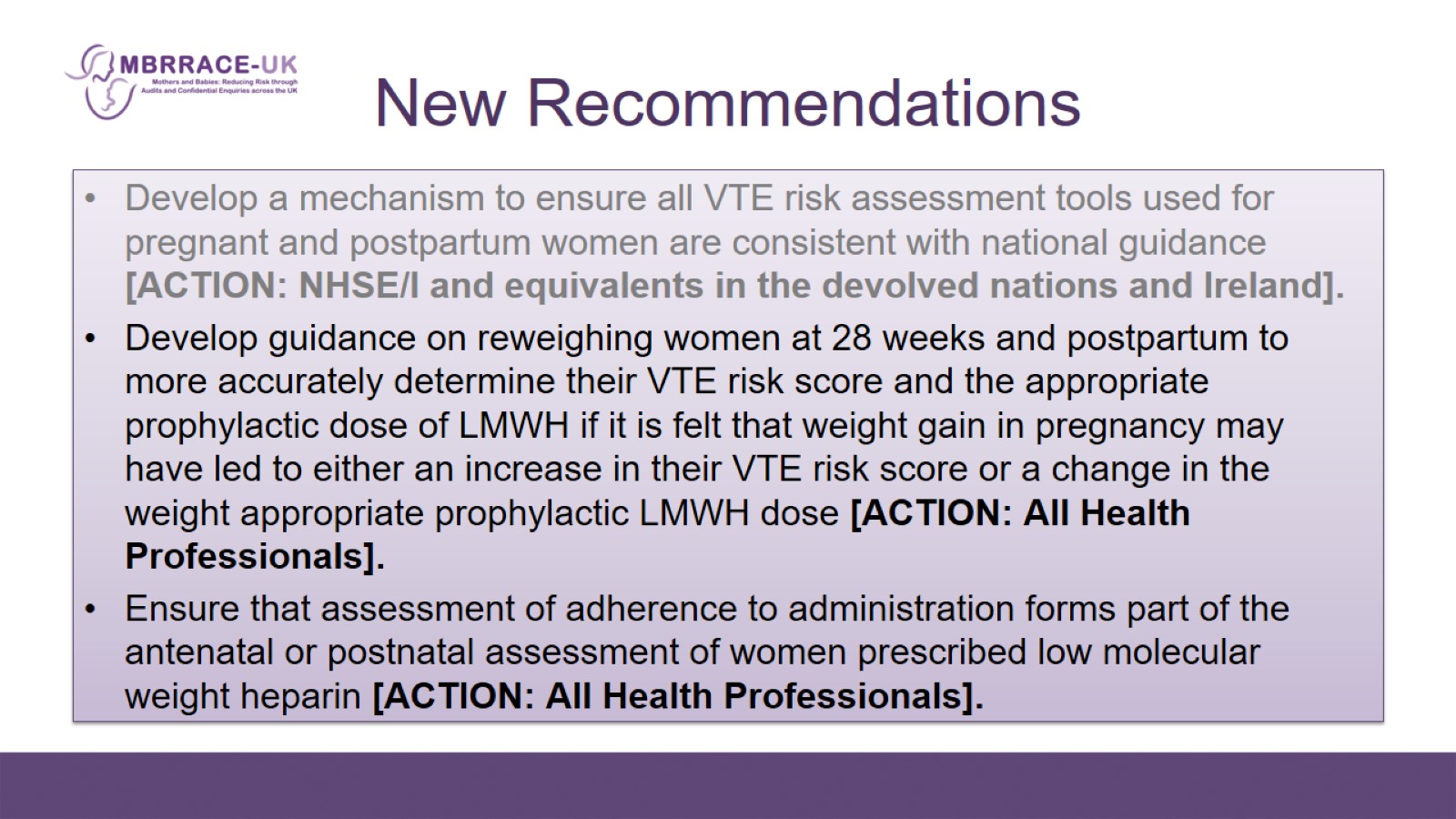 New Recommendations
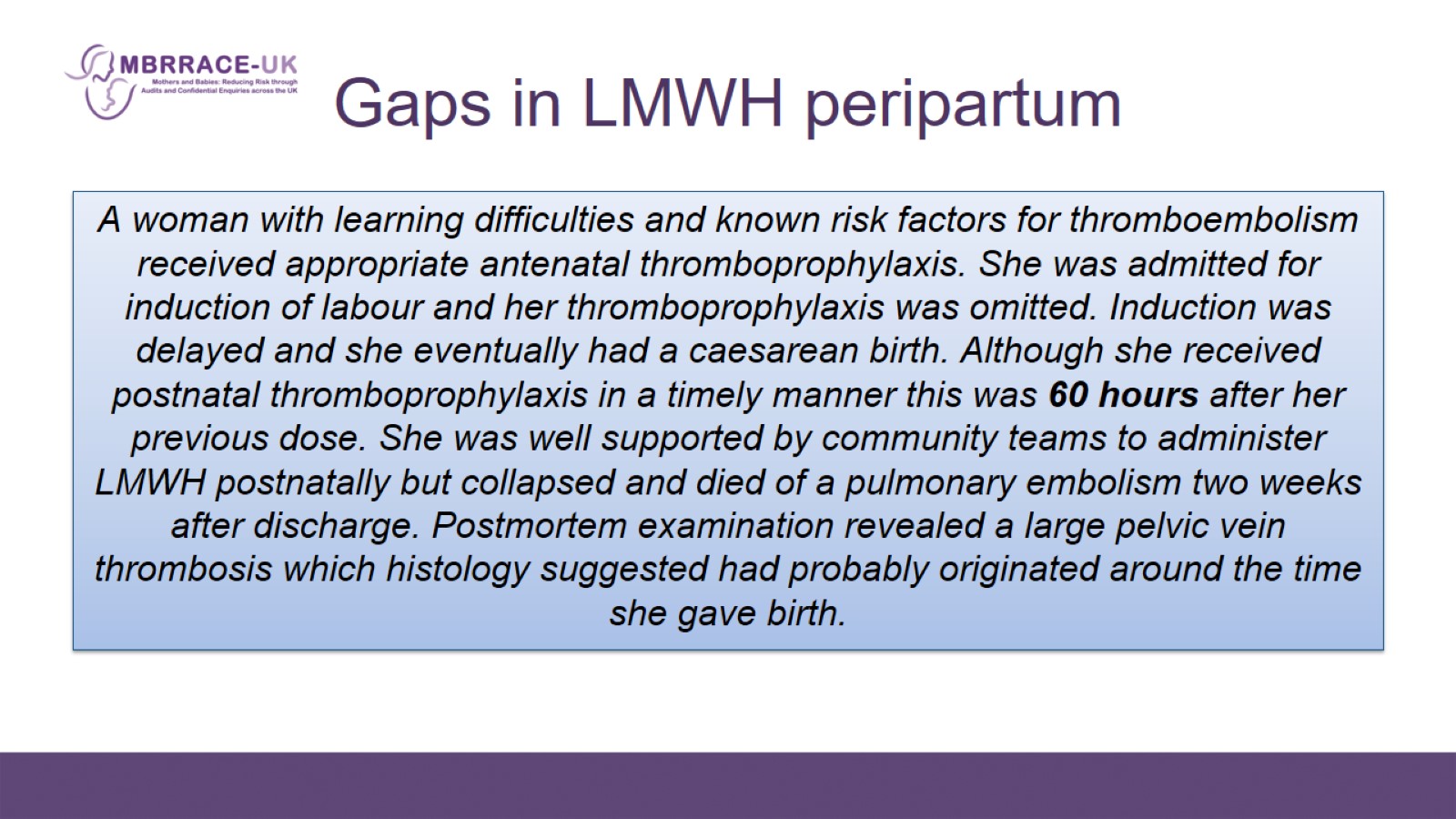 Gaps in LMWH peripartum
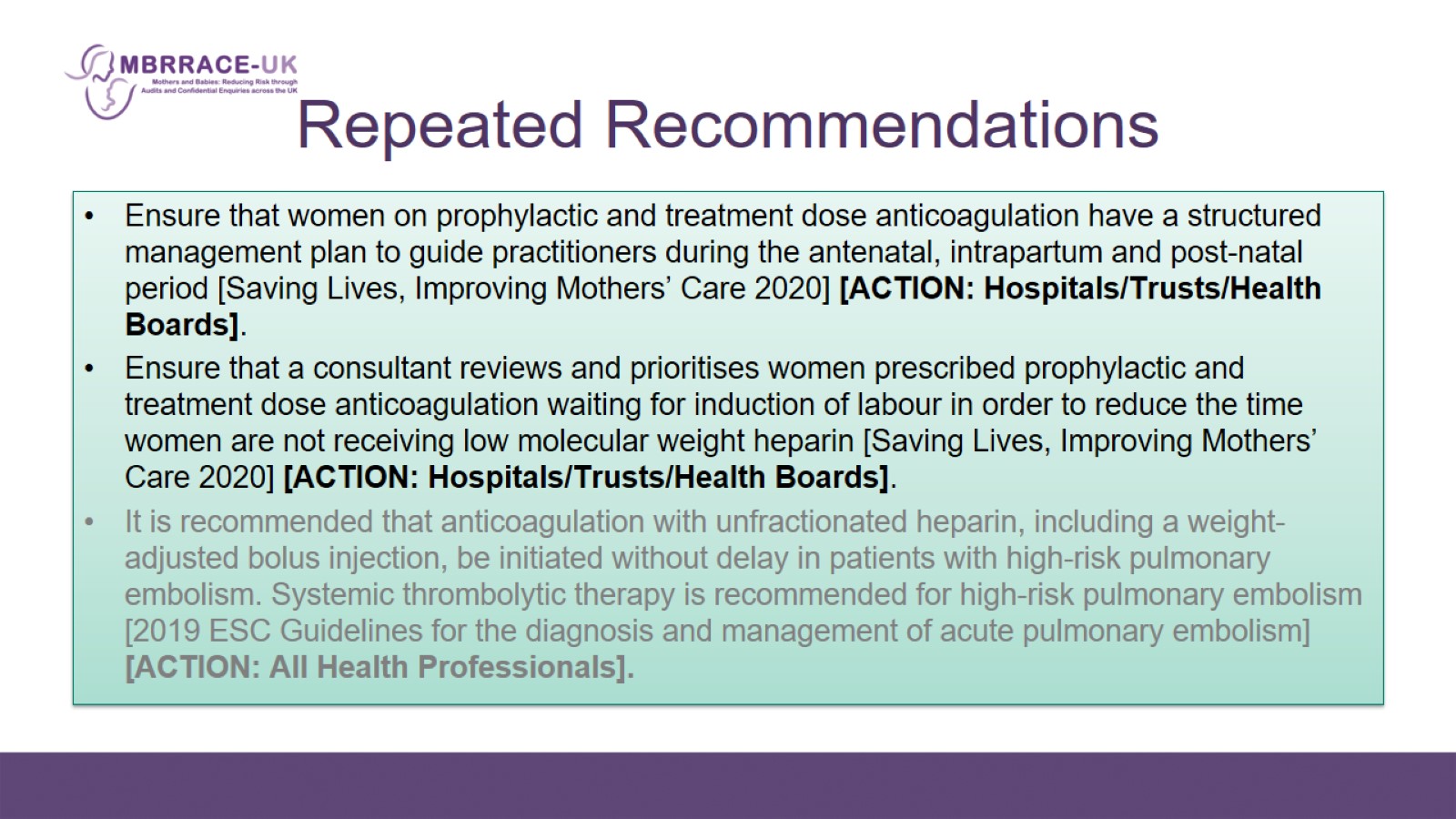 Repeated Recommendations
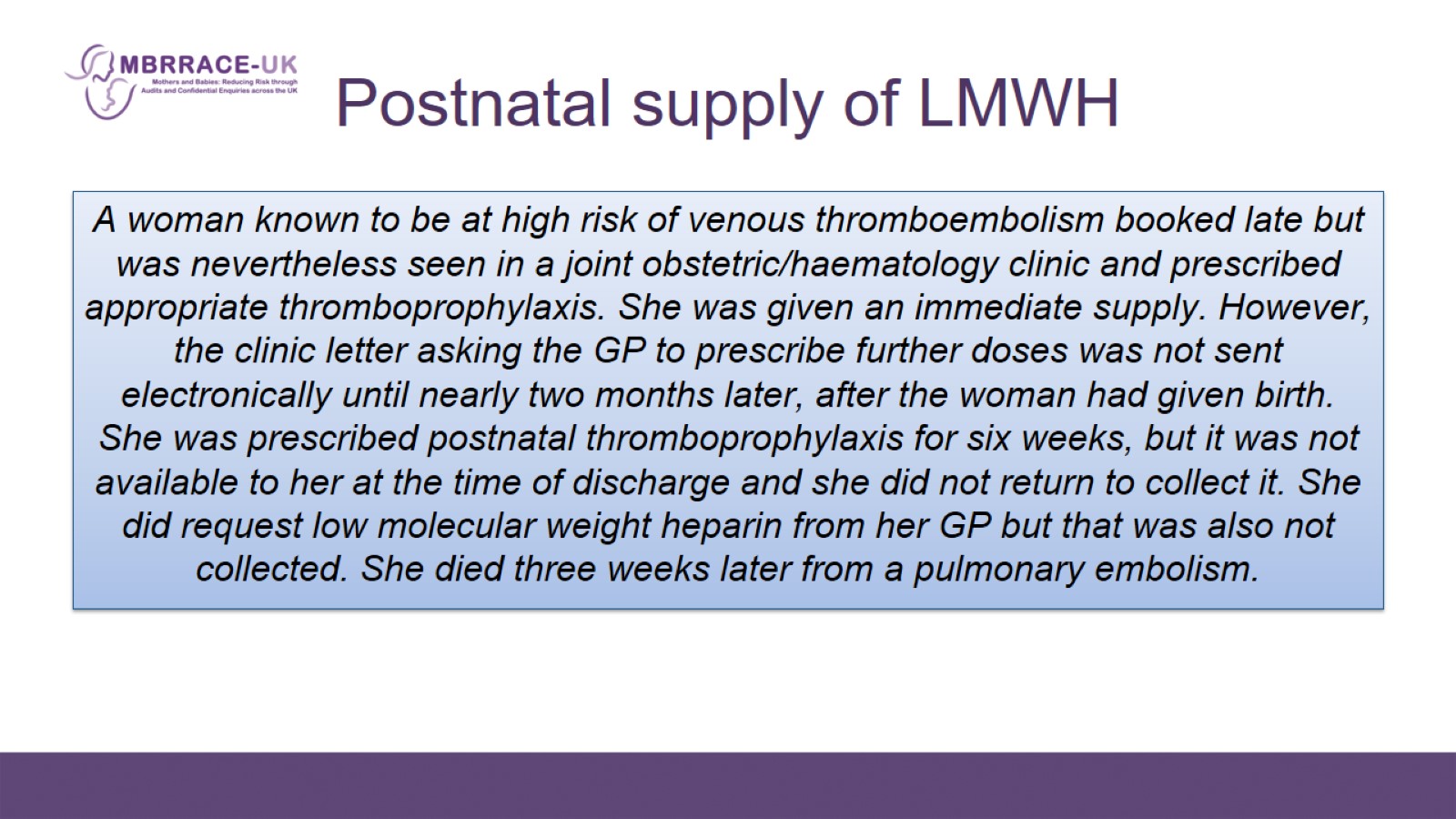 Postnatal supply of LMWH
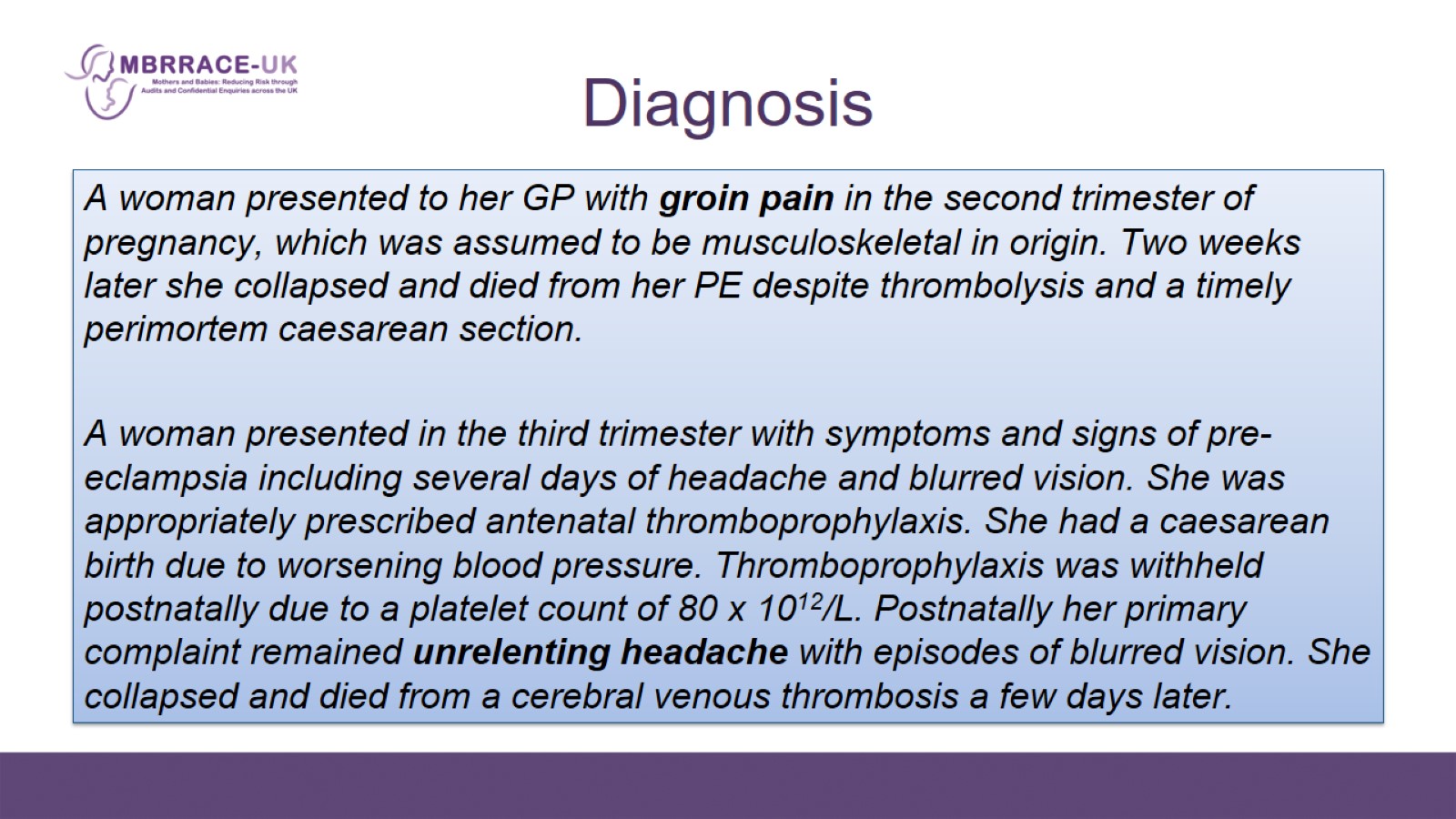 Diagnosis
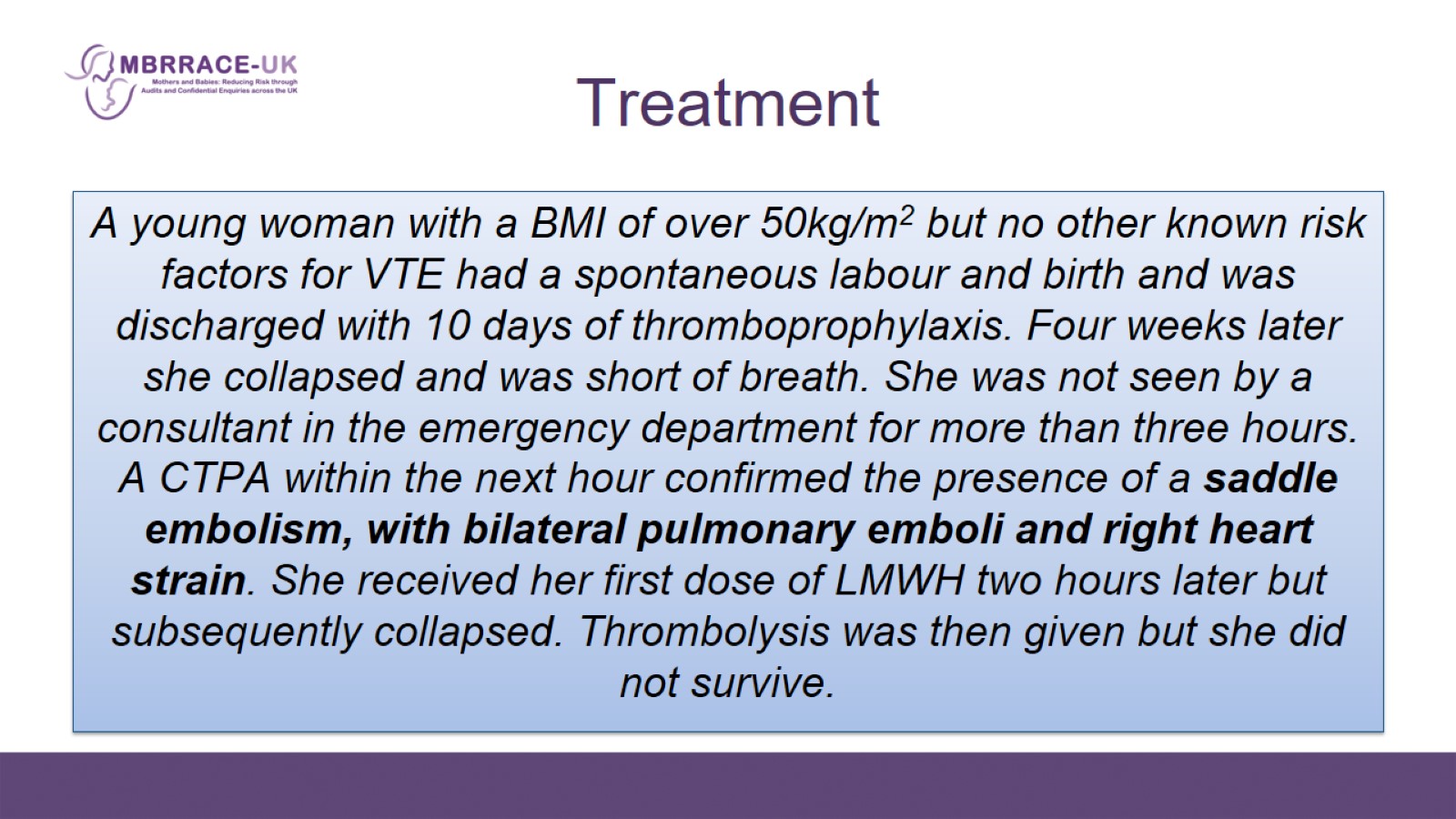 Treatment
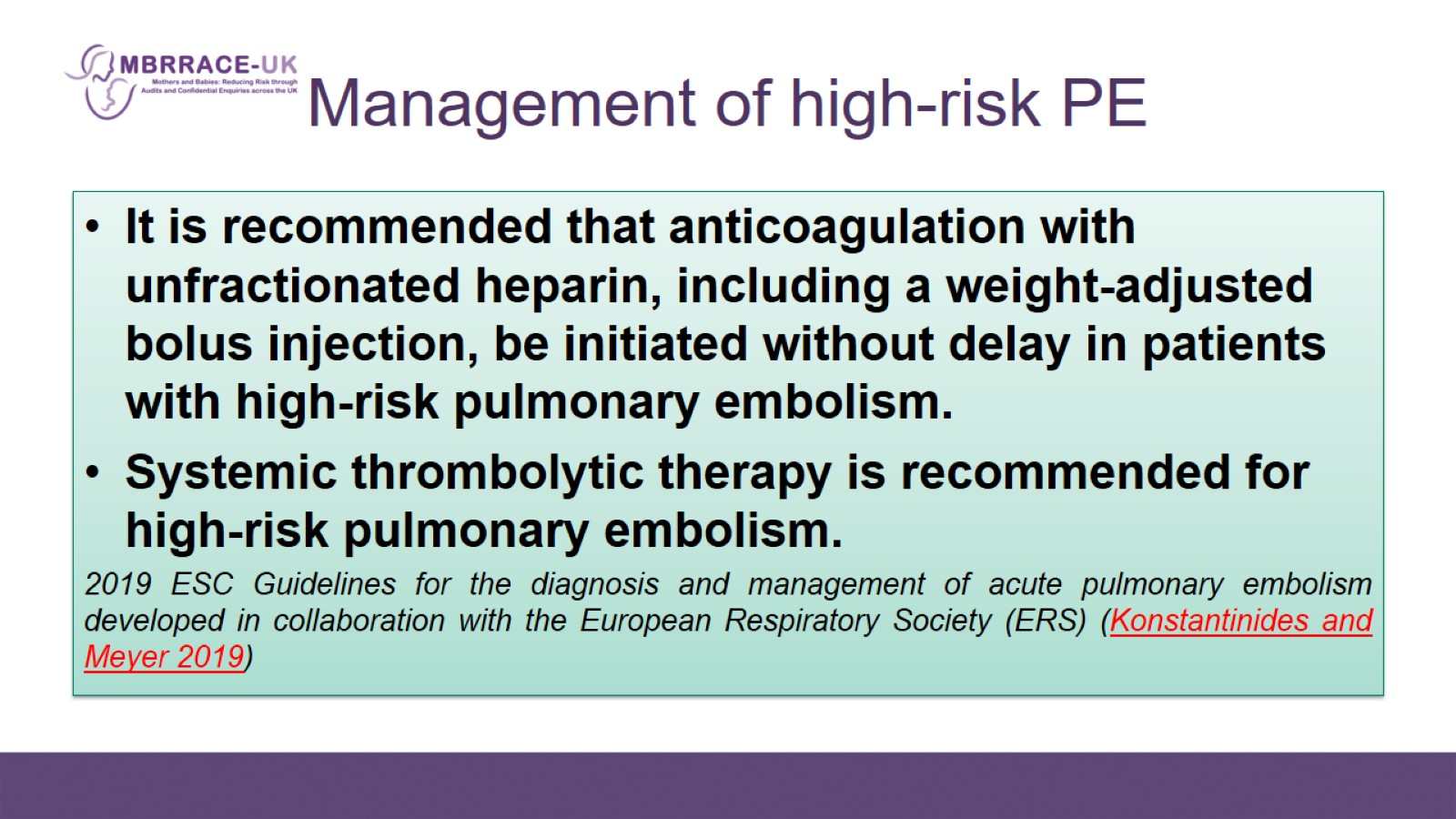 Management of high-risk PE
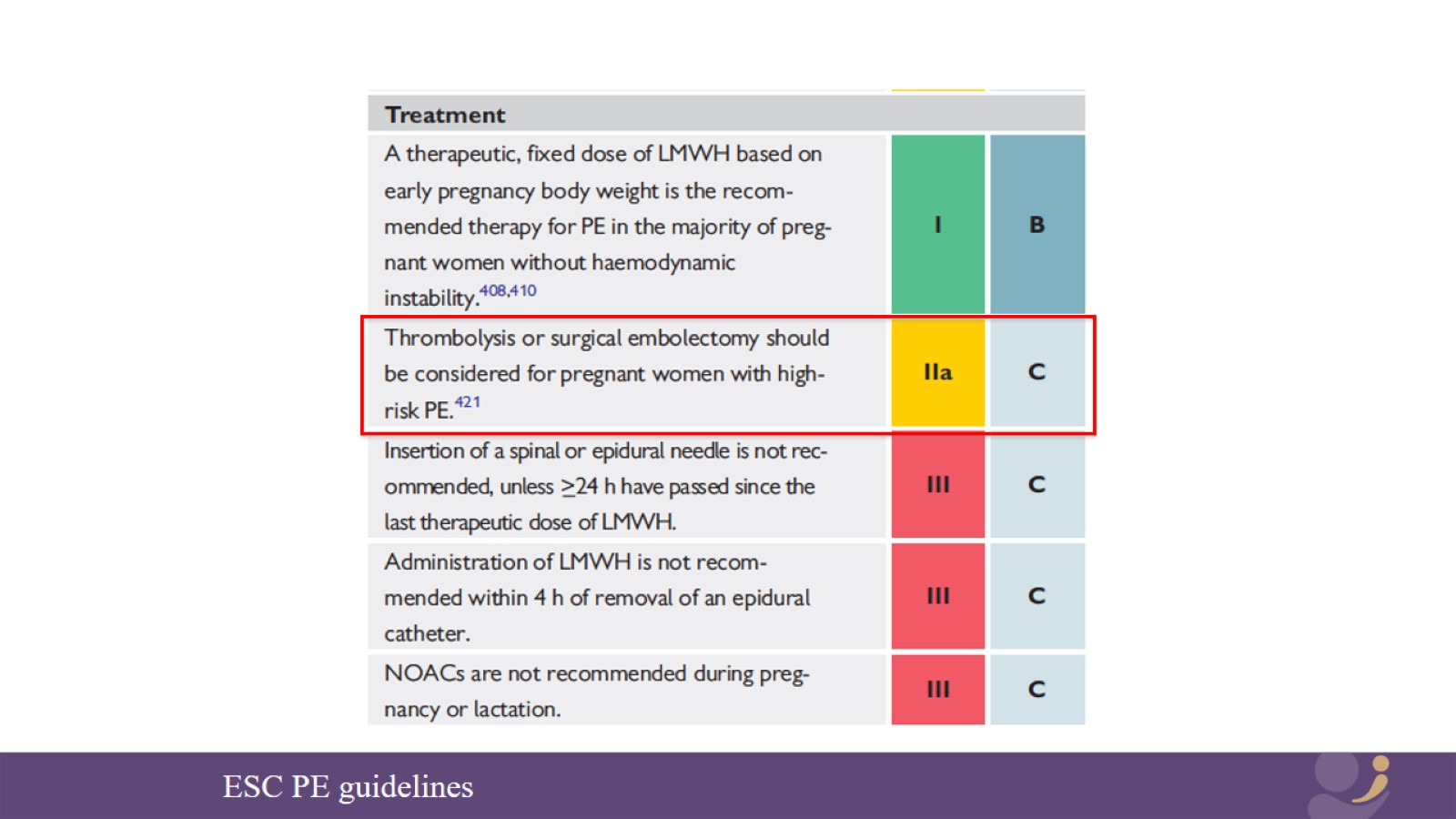 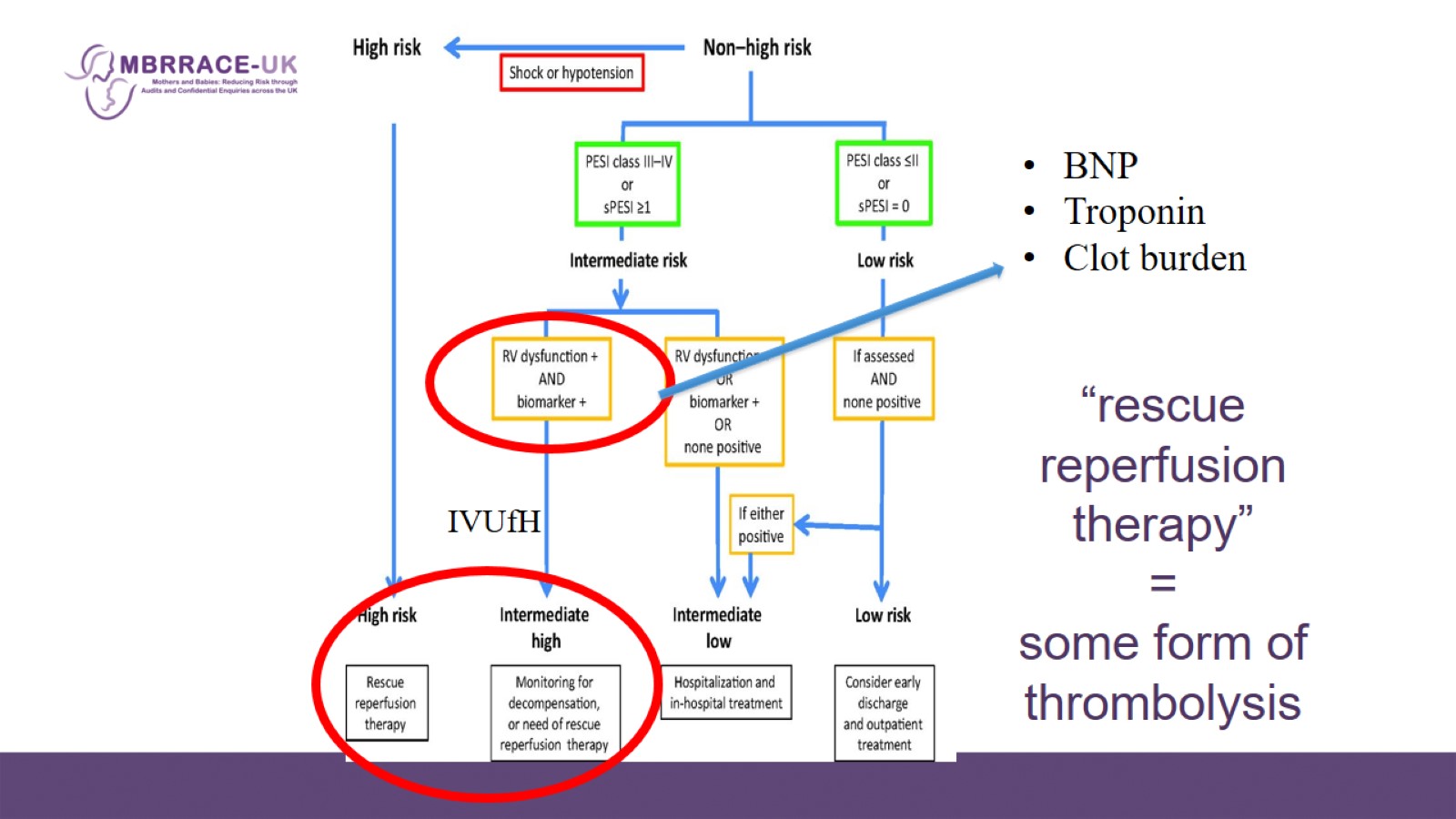 “rescue reperfusion therapy”=some form of thrombolysis
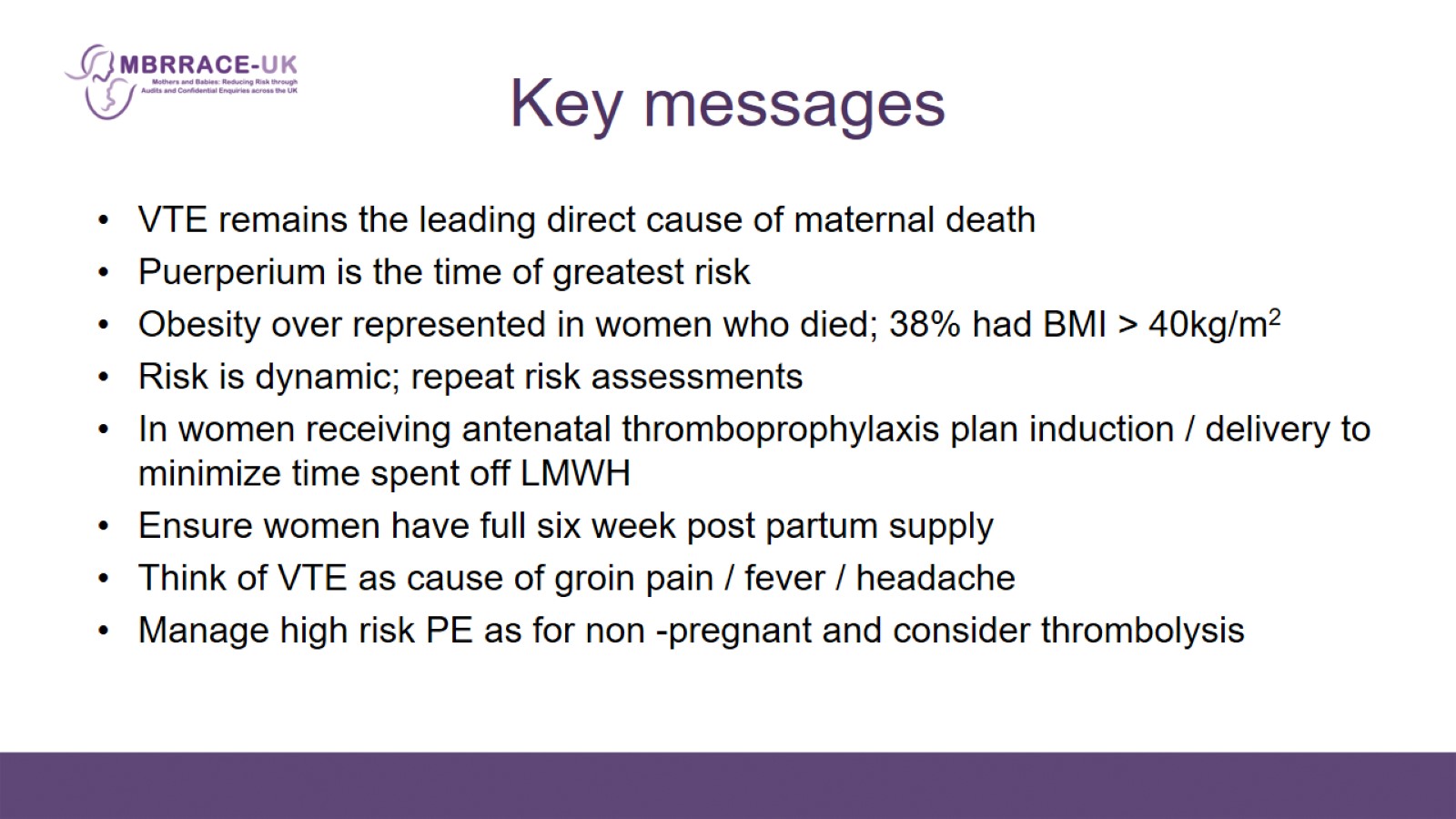 Key messages
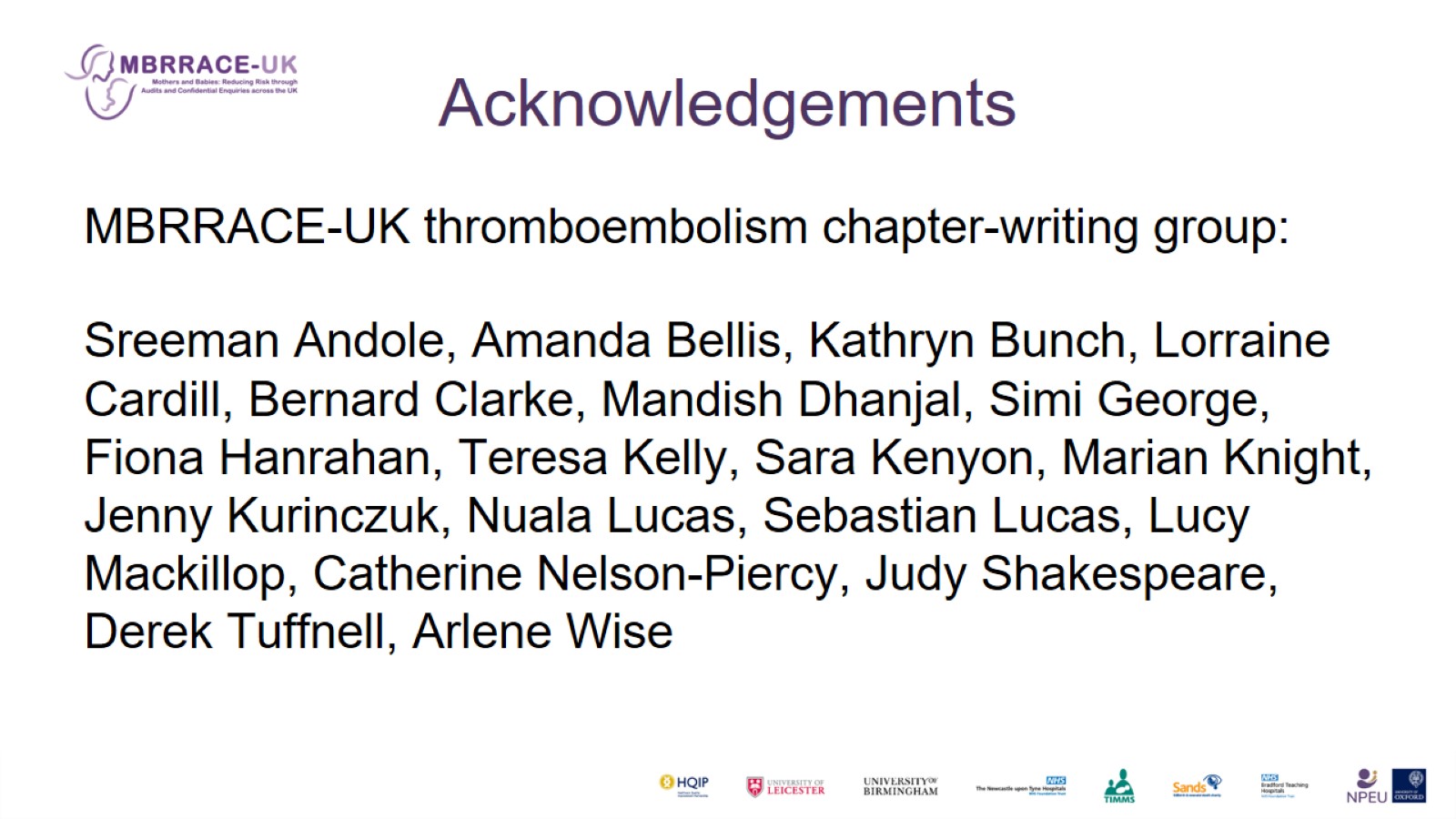 Acknowledgements